Frequent Pattern Growth Strategy
History
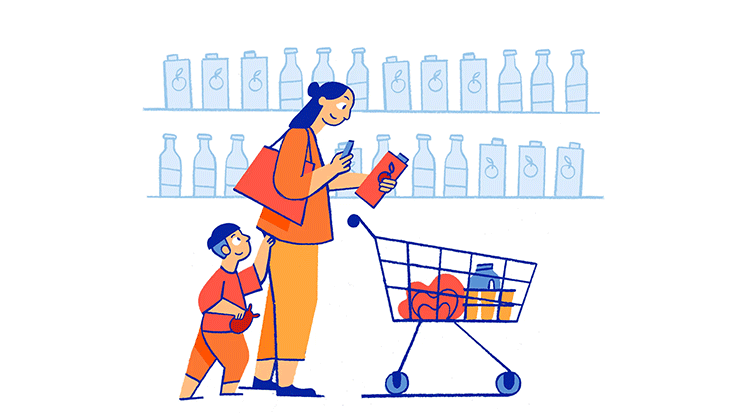 Need
Huge amounts of customer transaction data is collected daily at the supermarkets.
The relationship between the items in the cart can reveal purchasing behavior of the customer
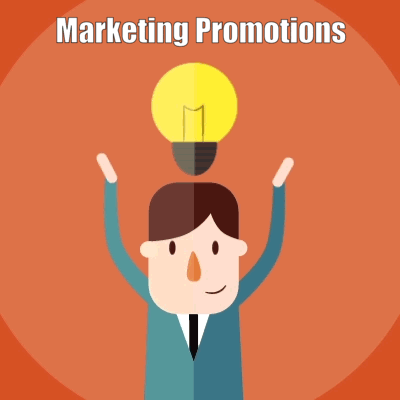 [Speaker Notes: Marketers understood the importance of discovering interesting relationships hidden in large data sets since it led them to endless business opportunities.]
FP Growth Algorithm
Introduced in the year 2000
By Han, Pei and Yin
Extracts frequent patterns as subsets that appear in the data set with frequency no less than a user defined or auto determined threshold
Encodes the dataset using a compact data structure called as FP Tree
Apriori Algorithm Vs FP Growth Strategy
Candidate generation
Frequent Itemsets
Generates FP Tree
Item pairing such as single item set, double item set
01
01
Strategy
Strategy
02
02
Uses breadth first search approach
Uses depth first search approach
Apriori
FP Growth
Execution
Execution
03
03
Scans the db in each step. Time consuming
Scans db only once initially, faster execution
Final Thoughts
Apriori algorithm is array based and employs join and prune technique
It requires large memory space due to large number of candidate generation
FP tree utilizes pattern growth approach : It considers only those patterns which actually exist in DB
It requires less memory space due to compact tree structure
Runtime of FP growth algorithm increases linearly. It is directly proportional to number of transactions and number of unique items in dataset.